Altus AFBContractors General Environmental Management Awareness TrainingUpdated NOV 2023
OPR: 97 CES/CEIE
97 CES Environmental
Course Content
Description
This course is designed to provide you with an overview of base specific environmental information for personnel that fall under the Altus AFB Environmental Management System (EMS). Intended to augment the Air Force EMS General Awareness Training available on myLearning and TEACH.

Objective
Upon completion of this course, you will understand the environmental requirements that ALL Altus AFB employees must adhere to in order to conform to the 
97 AMW/CC Environmental Vision/Commitment Statement
Wing Commander’s Environmental Vision/Commitment Statement
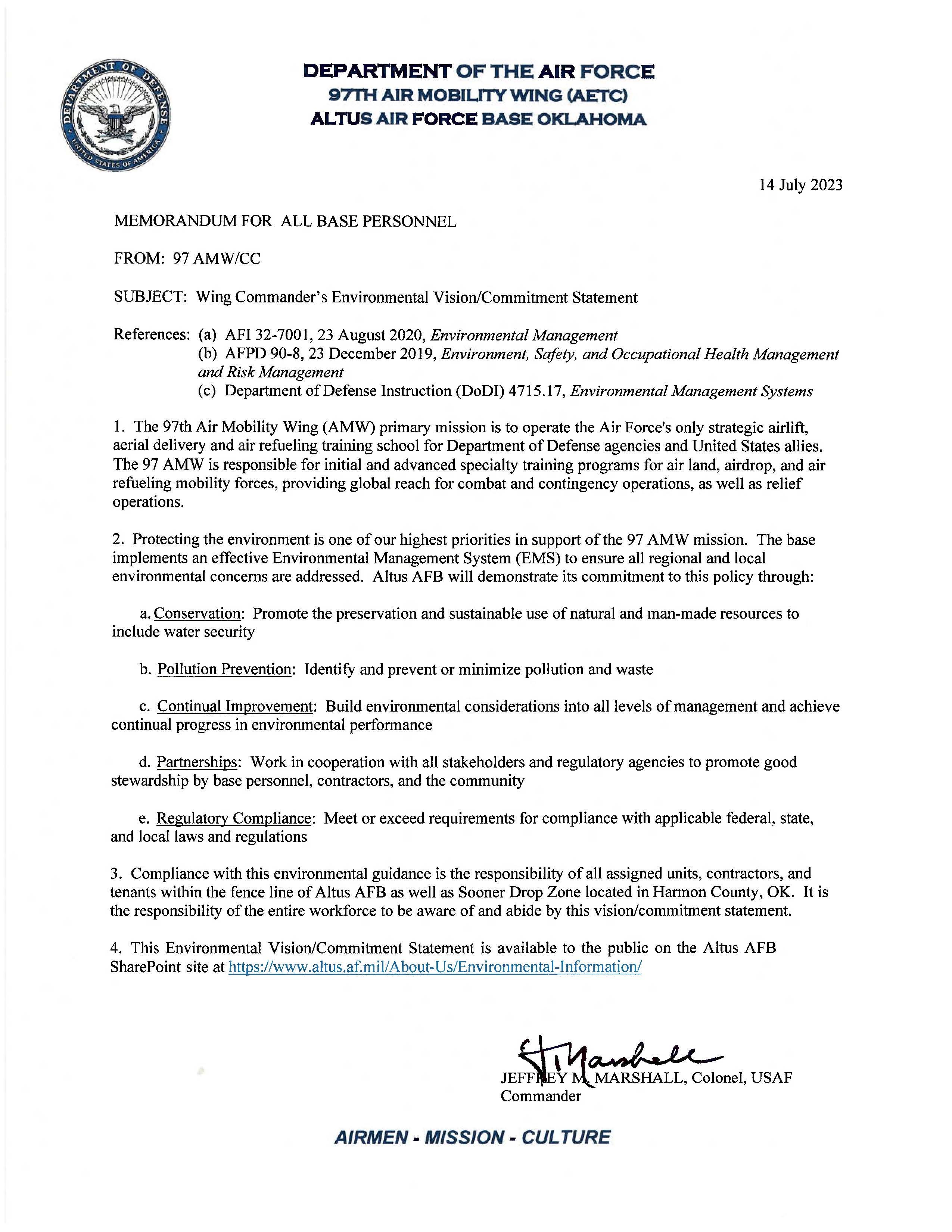 A. Conservation: Promote the preservation and sustainable use of natural and man-made resources
B. Pollution Prevention: Identify and prevent or minimize pollution and waste
C. Continual Improvement: Build environmental considerations into all levels of management and achieve continual progress in environmental performance
D. Partnerships: Work in cooperation with all stakeholders and regulatory agencies to promote good stewardship by base personnel, contractors and the community
E. Regulatory Compliance: Meet or exceed requirements for compliance with applicable federal, state, and local laws and regulations
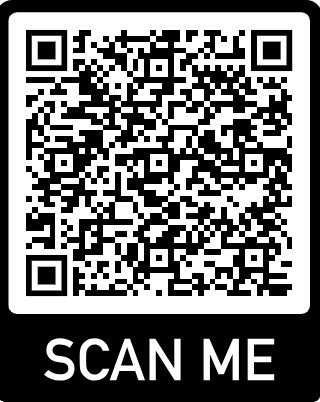 Department of Air Force Instructions & Manuals (DAFI / DAFMAN)
Environmental Management falls under Civil Engineering and follows 32-series DAFIs (i.e., 32-XXXX)
Local Environmental Regulations
Environmental Management operates under various base specific plans and state permits
Altus AFB Environmental Attributes
8,016 acres of land
1,434 acres of Wetland
29 Restoration sites
Land use controls (restricted digging)
537 tons/yr - Solid Waste – 51% recycled
Personnel 
2,583 Military/Dependents
1,811 Civilians
1,012 Retirees
0 Historic bldgs and 2 National Registry eligible bldgs
158 Air sources
4M gal fuel stored; 82 ASTs
24 tons/yr Regulated waste generated
26K containers of HazMat managed annually
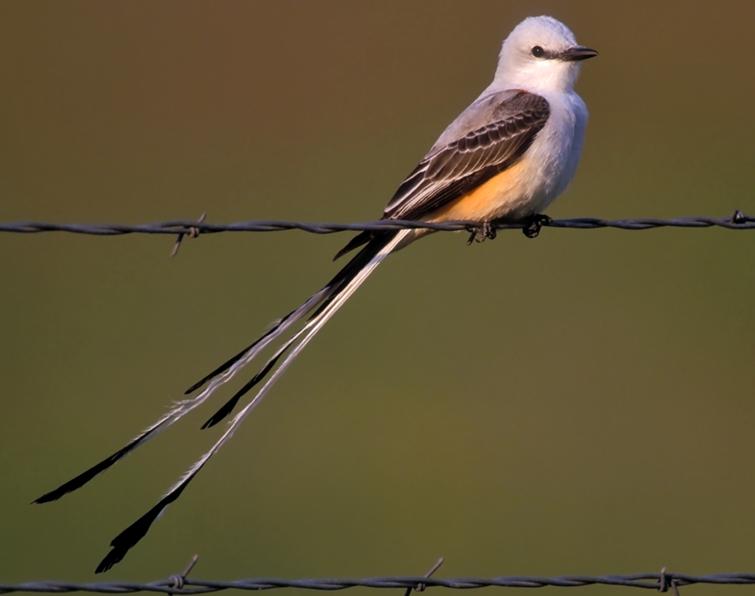 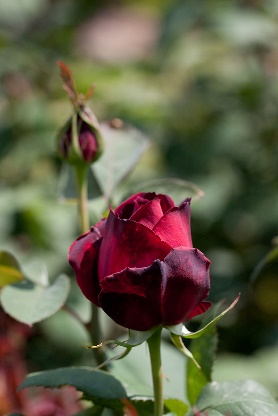 “Scissor-Tailed Flycatcher”
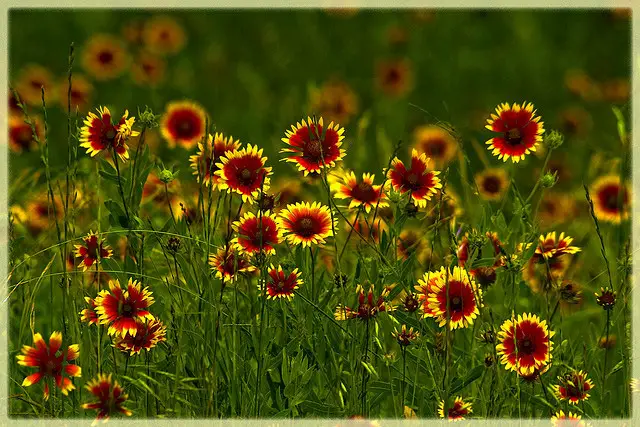 “Oklahoma Rose”
“Indian Blanket”
Altus AFB Environmental Risk/Aspect
Altus AFB Environmental Programs with Risks and Costs
Storm Water 
Solid Waste
Environmental Noise
Cultural Resources
Toxic Materials (Asbestos, Lead-based Paint [LBP], Polychlorinated Biphenyl [PCB] )
Green Procurement 
Pest Management 
Recycling
Hazardous Materials
Air Quality
Wastewater 
Natural Resources 
Fuels; Tanks; Petroleum, Oils, & Lubricants
Hazardous Waste 
Environmental Impact Analysis Process
Drinking Water
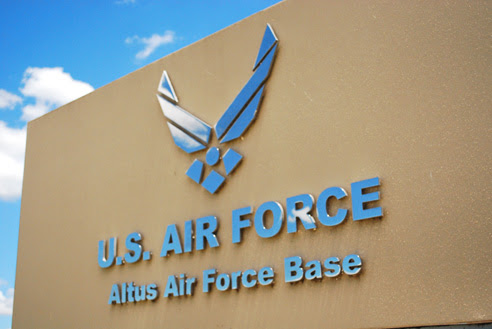 Spill Reporting
Spills, Discharges, & Releases
Hazardous Material/Waste
Water/Sewage/Industrial Wastewater
Oil/Lubricants
Fuel
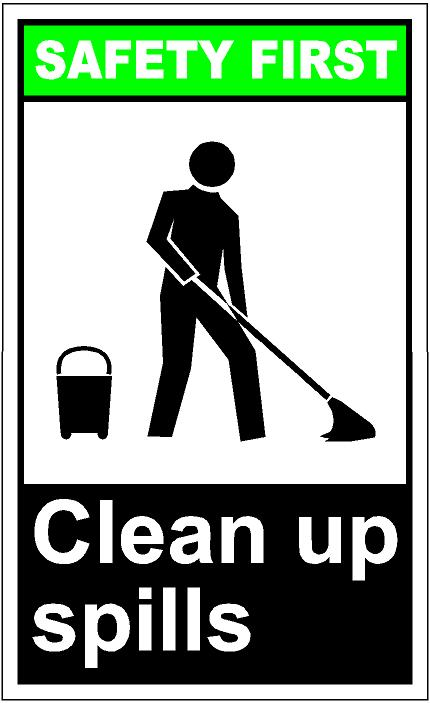 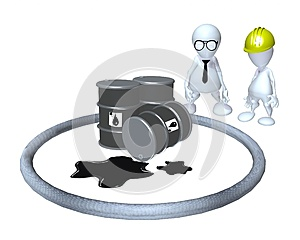 Contact/Report Immediately:
For any spill, discharge, or releases

Nothing other than clean water can enter a storm drain
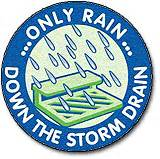 Link to spill report form:
https://usaf.dps.mil/:w:/r/teams/10625/Altus/_layouts/15/Doc.aspx?sourcedoc=%7BC05ADD67-4AF1-4022-9C15-50E10264D63A%7D&file=Altus%20AFB%20Spill%20Report%20Form%202021.docx&action=default&mobileredirect=true
Call 
911
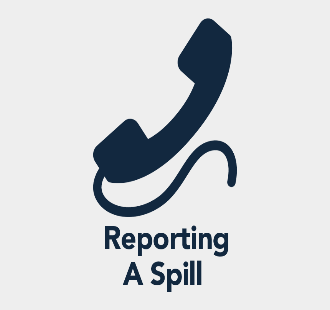 Emergency number from your cell phone: 
     580-481-6333 (Fire Dept)
Solid Waste Management
Your contracts Environmental Protection Plan, Solid Waste Management Plan, Stormwater Pollution Prevention Plan must be followed if applicable. 


If your contract was not required to submit any environmental management plans the below practices should be adhered to while working on Altus AFB.
What CAN be recycled at the Recycling Center?
YES
NO
Aluminum / Tin Cans
Plastics (# 1 & # 2) (bagged)
Mixed Paper / Magazines / Newspaper
Cardboard
Shredded Paper (Must Be BAGGED)
Scrap Metal
Lead Acid Batteries
Rechargeable Batteries
Laser/Ink Jet Printer Cartridges
Light Bulbs
Oil (Auto Hobby Shop can take used oil)
Tires
Wood
Pallets (roll off dumpster at bldg 400)
Paint (contact HW PM)
Clothing (Airman’s Attic)
Furniture (Airman’s Attic)
Construction debris
Glass
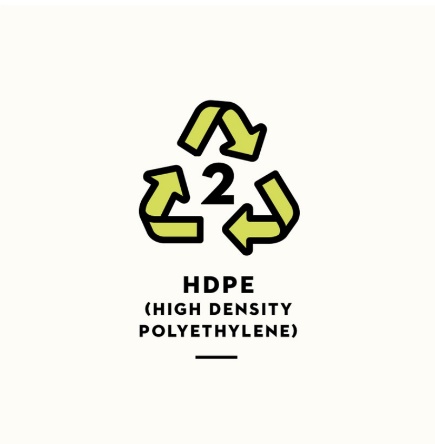 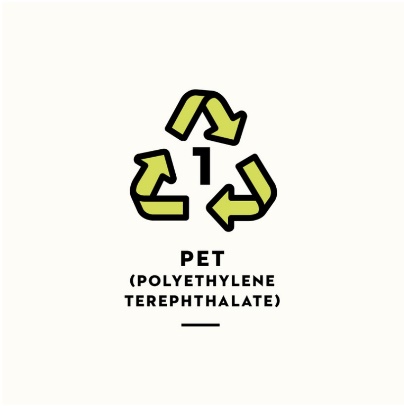 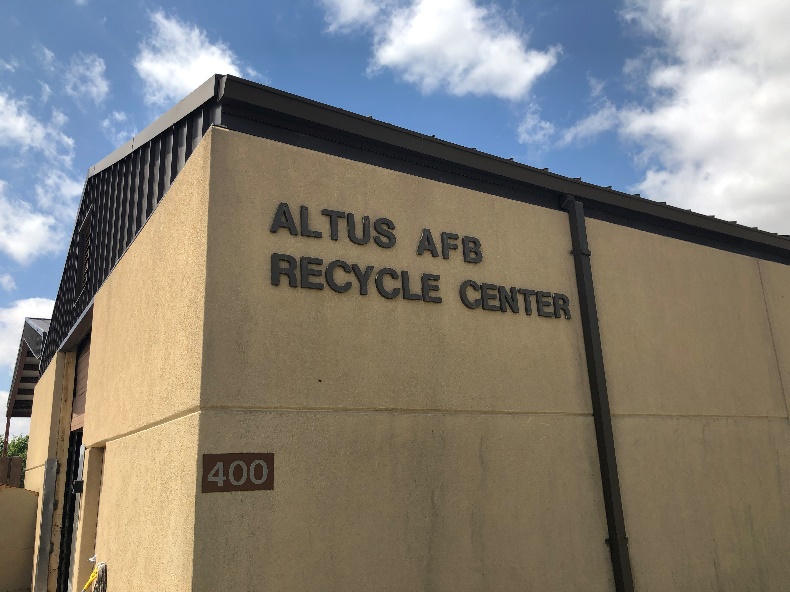 Questions??
Call 481-7698 or 481-6221
Recycling Center Building 400
Compost

Altus AFB Community 
Garden 


Must Contact Environmental to ensure space availability
Recycle Center # 580-481-7698
Building 400
#1 & #2 Plastic

Ensure containers are empty & MUST be Bagged
Building 400
White & Mixed Paper/
Cardboard 
MANDATORY per DODI
Building 400

*Lithium Ion
*Nickel-Cadmium (NiCad)
*Nickel Metal Hydride 

RECYCLED: Lead Acid
Building 400 
Steel & Aluminum Cans

Building 400
Scrap Metals/
Copper Wire
Lithium Ion and NiCad are considered Universal Waste
*** 90-day turn-in timeframe to building 400 ***
Community Dumpsters – Do YOUR part!
The area around the dumpsters MUST remain free of trash or items that may interfere with the placement of the dumpster
VIOLATIONS prevent the dumpster from being emptied.
Ex. Items sticking out of dumpsters. Pieces of wood must not be stored inside!
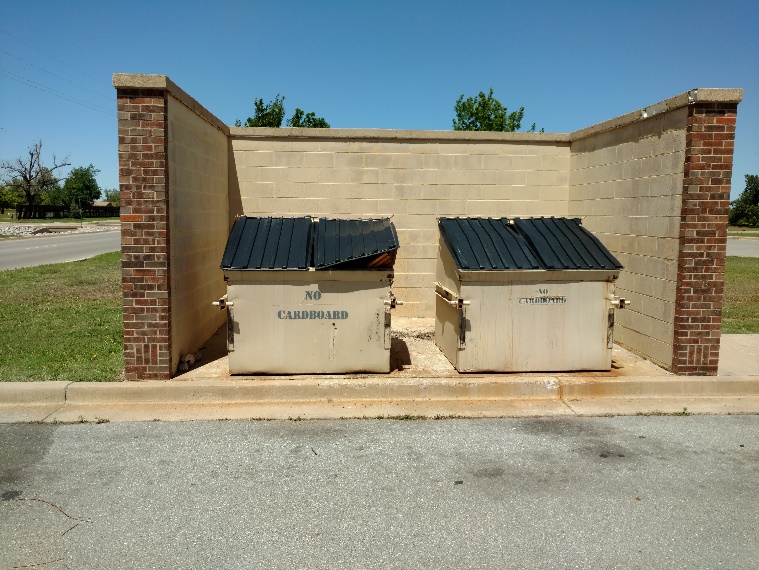 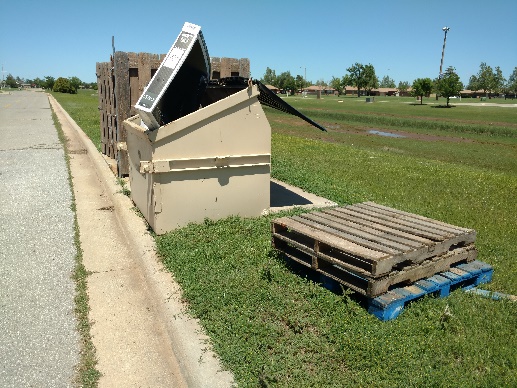 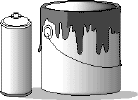 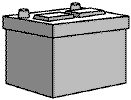 Which batteries can go in the trash?
C
A
B
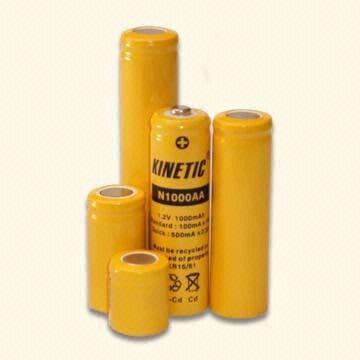 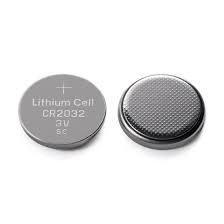 D
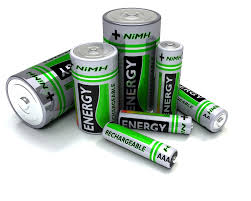 A. AA, AAA, C, D & 9V batteries can go into the trash
B. NiCad are batteries and must be managed as Universal Waste 
C. Lithium batteries are Universal Waste
D. Nickel Metal Hydride (NiMH) are Universal Waste
Universal waste must be turned in to building 400 same day unless approved by 97 CEIE to store.
Light Bulbs
Fluorescent bulbs contain Mercury! 

Fluorescent bulbs are considered Universal Waste and managed under the Hazardous Waste program
Same day turn-in unless approved by 97 CEIE to store
Approval by the 97th CEIE to collect UW onsite must be obtained in writing. Facility Manager is responsible for collecting UW for their facility must complete UW training provided by 97 CEIE.
Lamps that use mercury:
Common fluorescent lamps
Metal halide lamps
High pressure sodium lamps used for floodlights 
Streetlights
Call 481-6198 for pick ups of approved storage containers
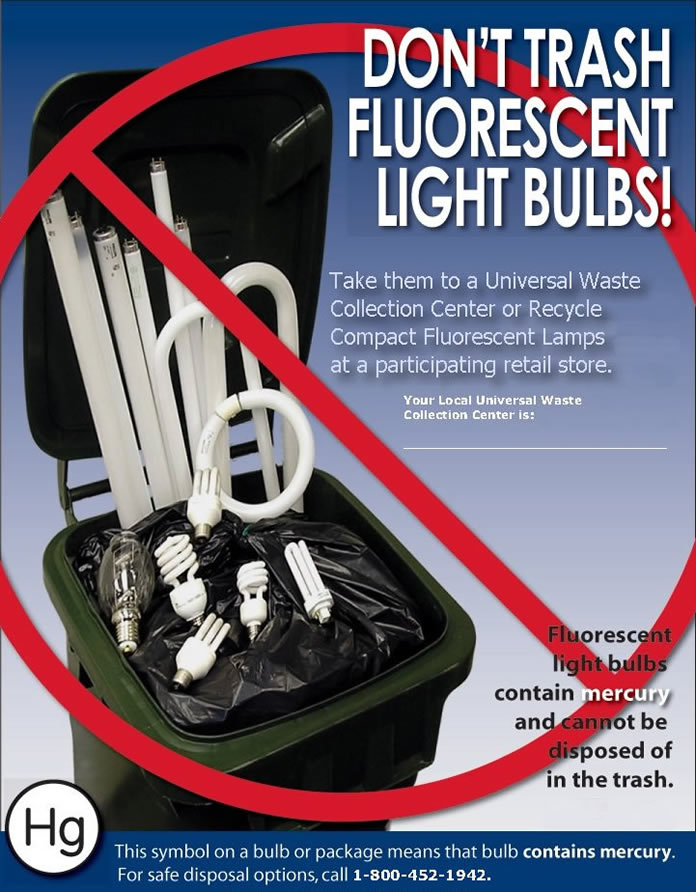 FACILITY MANAGERS
Recycling Center
BLDG 400
How to get to Recycling Center from Traffic Circle
From Main Gate: 
Head east on Falcon Rd 
At the traffic circle, take the 1st exit – South direction 
Continue onto 1st St .2 mi  
Continue onto Ordnance Rd for .2 mi  
Turn right - You have arrived  (Destination will be on the right/Across from big tanks)
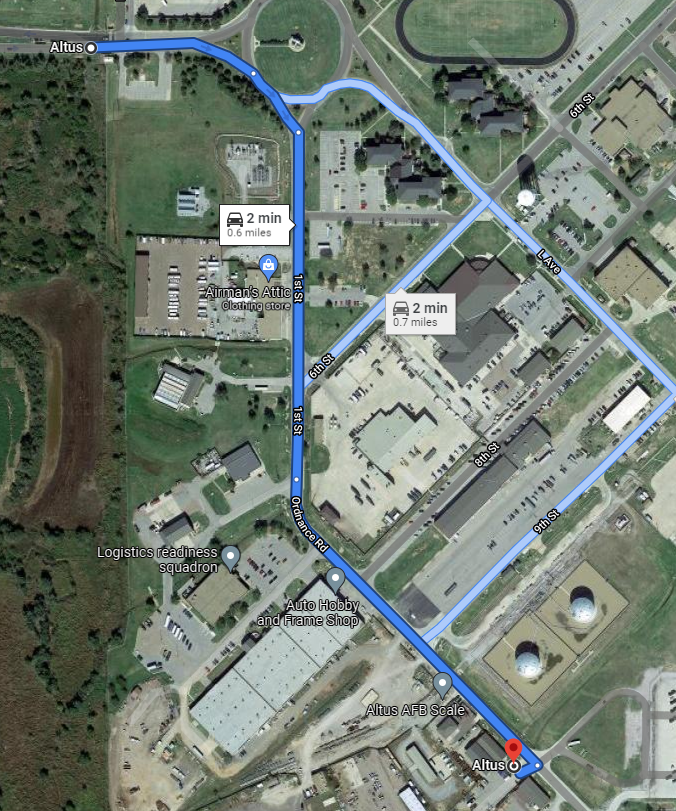 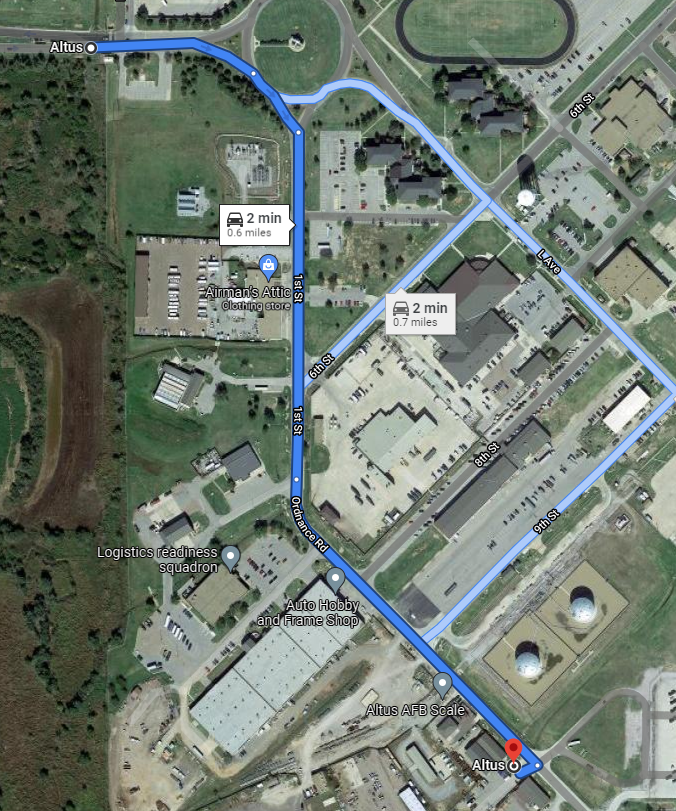 OTHER ENVIRONMENTAL TRAINING
Your company should provide specific environmental training relating to your job duties and records are an inspectable item by base environmental and your contracts COR

If you were not provided appropriate environmental training, you can reach out to base environmental POC at the end of this training for guidance
Environmental Training Matrix on eDASH
Refer to performing contactors Performance Work Statement (PWS) or Scope of Work (SOW) for specific environmental training requirements. 
Minimum environmental training for ALL personnel
Specific training for common job duties/tasks/responsibilities 
Required frequency
Applicable references
Training source/database
NOTE: This is only a screenshot of the training matrix and personnel should refer to the Altus Environmental eDASH SharePoint for the most up to date Environmental Training Matrix.
Altus Environmental eDASH SharePoint: https://usaf.dps.mil/teams/10625/Altus/SitePages/Altus%20Environmental%20eDASH%20SharePoint.aspx
Minimum Environmental Training for ALL Personnel
Environmental Management System - General Awareness Training
The Environmental Awareness Course Hub (TEACH)
Air Force myLearning (CAC ONLY)
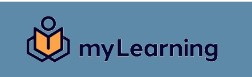 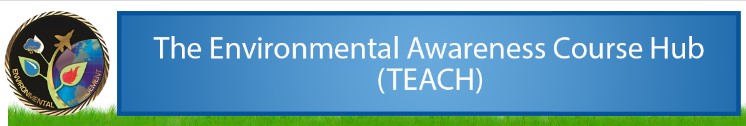 VISIT: https://usaf.learningbuilder.com/
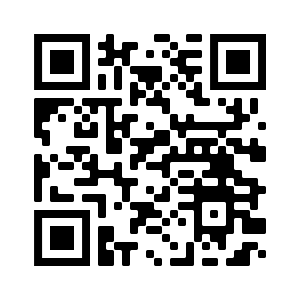 Solid Waste Recycling – Awareness
Altus AFB General Environmental Awareness
Scan QR Code to create TEACH account using your work-related email
Liability Risks
Personal Penalties 
Criminal (Jail): Willful violation of the Law
Civil (Fines)

Organizational Penalties
Administrative Fines
$37,500/Violation/Day
Funding Allocation 
Injunction on Mission
Takeaways!
Comply with Permits, DAFIs, & DAFMANs
Permits are Laws! 
Report Spills & Violations
Communicate with Base Environmental 
Implement EMS in the Planning Phase 
Plan, Do, Check, Act
Reduce Environmental Liability
Continue Efforts to Promote a Positive Image 
Local Community (≈20K people) AAFB (≈ 6K people)
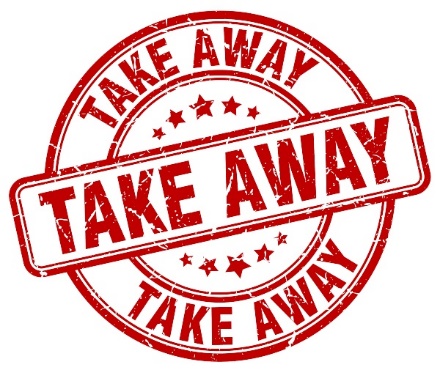 Questions
Where does Universal Waste need to be taken?
Landfill
Environmental Management office
Recycle Center, Bldg 400
Your Facility store room
When must Universal Waste, once generated, be taken to the Recycling Center?
When ever you have a chance
Same day it is generated
By the end of the week
Within 90 days
[Speaker Notes: CORRECT ANSWERS: 
c. Recycle Center, Bldg 400 
b. Same day it is generated]
Questions
Which of the following types of batteries can be disposed of in the trash?
	a.  Lead Acid batteries
	b.  Any bad batteries
	c.  Lithium Ion batteries
	d.  AA batteries

Who authorizes a work center to store Universal Waste?
a.  97 CEIE, Environmental Element
b.  Squadron Commander
c.  Facility Manager
d.  No authorization required.
[Speaker Notes: CORRECT ANSWERS: 
d. AA batteries 
a. 97 CEIE, Environmental Element]
Questions
Which of the following DAFI series covers the EMS requirements?
	a.  DAFI 32-7065 – Cultural Resources Management
	b.  DAFMAN 32-1067 – Water and Fuels System
	c.  DAFI 32-7020 – Environmental Restoration Program
	d.  DAFI 32-7001 – Environmental Management

Can anything other than clean water enter the storm drain?
a.  No
b.  Yes
[Speaker Notes: CORRECT ANSWERS: 
d. DAFI 32-7001 – Environmental Management
a. No]
Questions
Where do you take large debris? For example a furniture or pallet.
	a.  Dump them inside dumpster
	b.  Put them next to dumpster area 
	c.  Leave them in office
	d.  Take them to Roll Off at Recycling Center, Bldg 400

Which of the listed products is NOT recycled on Altus AFB?
a.  Glass
b.  Cardboard
c.  Paper
d.  Scrap Metal
[Speaker Notes: CORRECT ANSWERS: 
d. Take the to Roll Off at Recycling Center, Bldg 400
a. Glass]
Questions
Does the installation have an Air Permit?
	a.  No
	b.  Yes

What material(s) are MANDATORY at Altus AFB by DOD Regulation?
a.  Cardboard and Paper
Glass and Plastic
Cardboard and Plastic
d.  Paper and Plastic
[Speaker Notes: CORRECT ANSWERS: 
b. Yes
a. Cardboard and Paper]
Questions
Who in your facility is responsible for the management of spent light bulbs?
	a. The Unit Commander
	b. The Facility Manager
	c. The Section Supervisor
	d. The First Sergeant
[Speaker Notes: CORRECT ANSWERS: 
b. The Facility Manager]
Important Environmental Phone #s
Chemical Spills, Discharges, & Releases
CALL: 911
Altus AFB Recycling Center
CALL: 481-7698
General Environmental Questions
CALL: 481-5066
Contractors General Environmental Management Awareness Training
After completion of training send your training roster to your Contract Officer Representative (COR) or Contracting Officer within 30 days of employee start date. 


CAC holders can find more environmental Information can be found on the Altus Environmental eDASH SharePoint: https://usaf.dps.mil/teams/10625/Altus/SitePages/Altus%20Environmental%20eDASH%20SharePoint.aspx

Base Environmental Contact Information
DSN: 866-5066
Commercial: 580-481-5066
Email:  97ces.ceie.qa@us.af.mil